July
2020
Transition to Year 7
A new school year, a new challenge to overcome.
My Secondary School
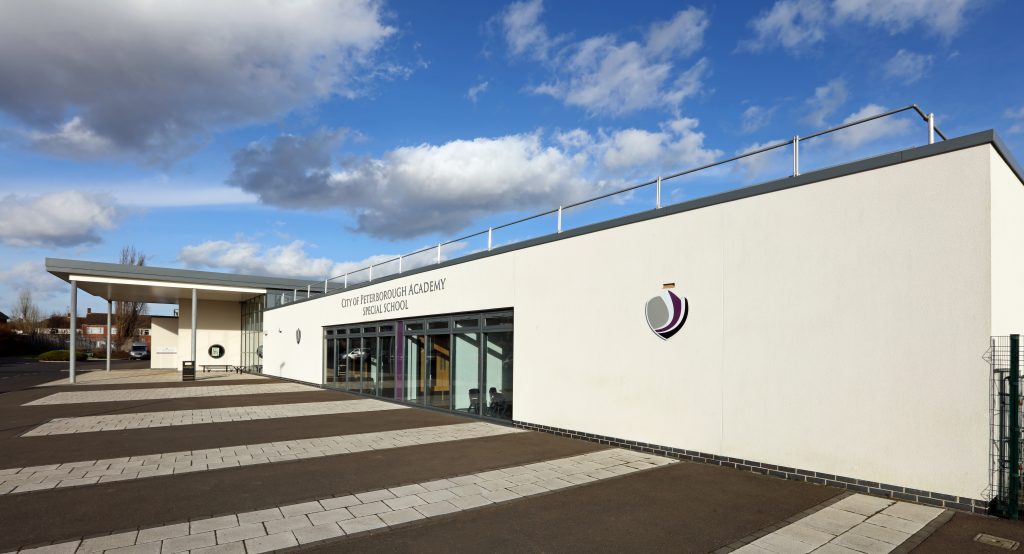 Which ever school you are going to, the basics will be very similar.

As we go through the slides, write down any questions you have (save them until the end).
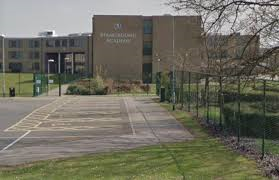 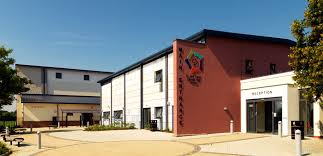 2
Typical Timetable
Can you explain how lunchtime works?
What is ‘tutor time’?
Here is a blank example of a timetable to show your lesson timings.
Example 1
3
Types of Lesson
What are the subjects with a * next to them?
Here is a list of subjects that you will study at secondary school.
4
School Uniform
LIST OF ITEMS
GIRLS/BOYS BLAZER
WHITE SHIRT
HOUSE COLOUR TIE
MENZIES BLACK & WHITE CHECKED SKIRT	
APTUS SPORTS SHIRT		
1/4 ZIP TOP	
GIRLS SKORT		
SPORTS SOCKS	
SPORTS SOCKS
5
School Uniform
What colour is your house tie?
Can you find 3 differences compared to our uniform?
Use the link below to explore the uniforms in detail
https://www.thomasdeaconacademy.com/page/?title=Uniform&pid=237
6
Equipment
Not this!
7
Equipment
ADD A FOOTER
8
Homework: Knowledge Organiser
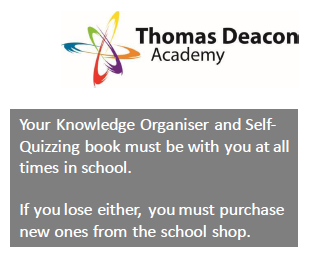 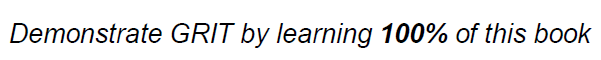 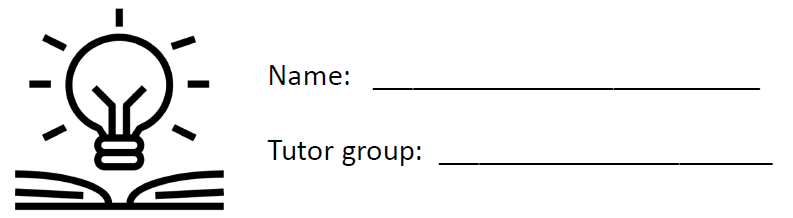 9
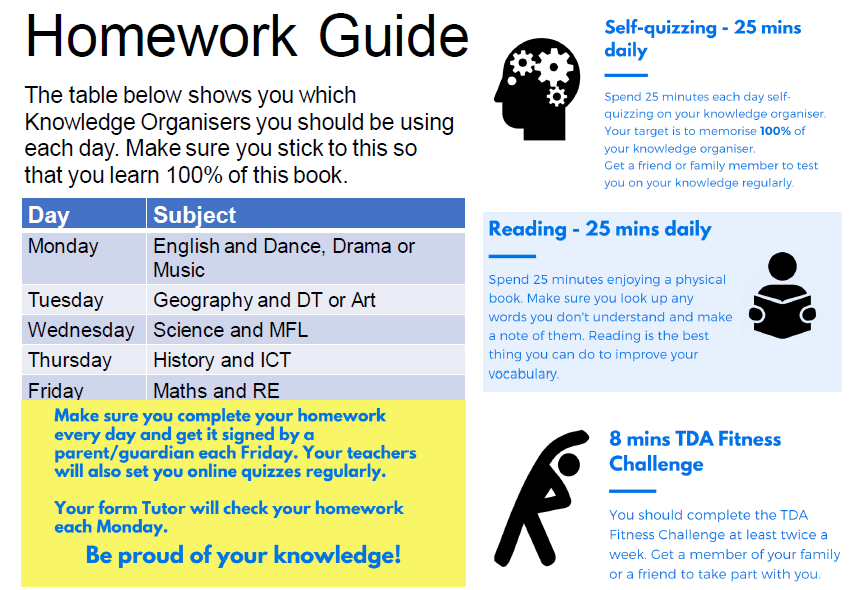 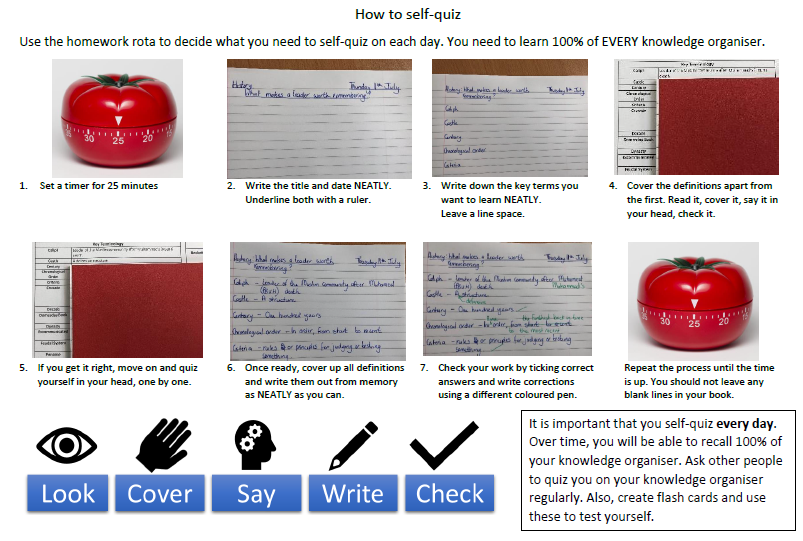 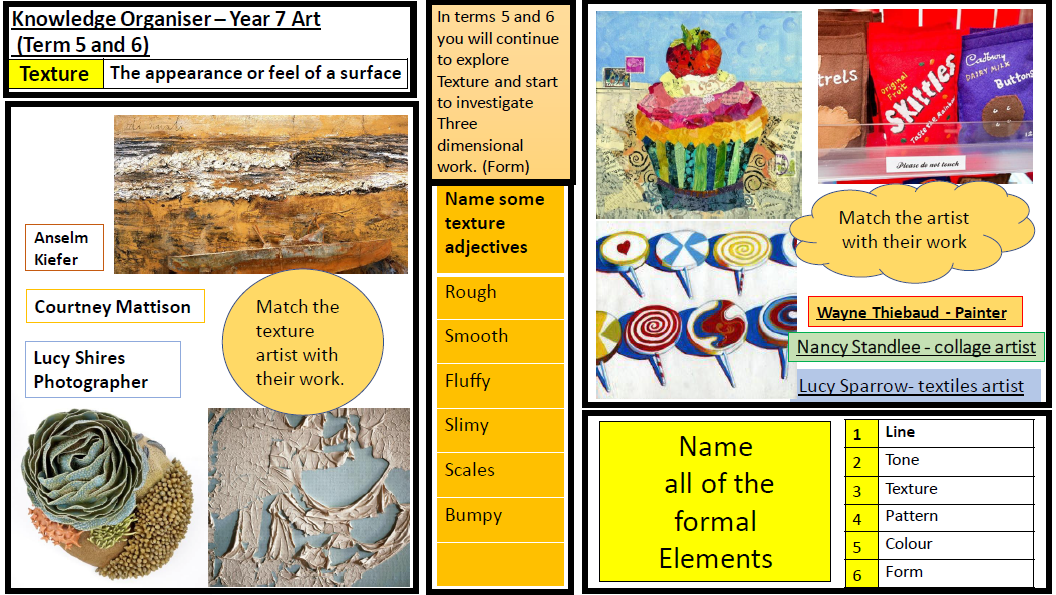 Houses
What are the houses for?
How do you score points?
At TDA we have six houses…
Sandown
Trinity
Highfield
Castle
Milton
Which house is missing?
	Atherstone – what colour is it?
13
https://www.thomasdeaconacademy.com/page/?title=Pastoral+System&pid=222
The School
The school is BIG but once you get used to it, you will navigate your away around easily!
VR Tour: http://tours.e4education.co.uk/tda/.
14
The School
Using your map of the school, complete the navigation challenge?
Find the rooms for each lesson and label/colour them.
Number the rooms in the order you have the lessons.
Find the school refectory and break area and label/colour them.
Describe your route from each lesson/location to the next.

Use the floor number, college names and room numbers!
15
Yr6-Yr7
Do you have any questions?
16